Par Charles-Eric Dessart (2011). Promotteur: Jean Vanderdonckt
Mémoire
Présentation d’un interpréteur de transitions animées entre deux interfaces graphiques
Par Charles-Eric Dessart (2011). Promotteur: Jean Vanderdonckt
Sujets
Introduction
Spécification générale du prototype
Dégradation 1: Minimisation de la taille d’une interface
Dégradation 2: Substitutions d’éléments graphiques
Dégradation 3: Gestion des évènements
Conclusion
Par Charles-Eric Dessart (2011). Promotteur: Jean Vanderdonckt
Introduction
Caractéristiques fonctionnelles du prototype: 
Montrer à l’utilisateur final les transitions entre deux interfaces sous forme d’animation.
Utiliser le langage de spécification d’interface multi plates-formes UsiXML.
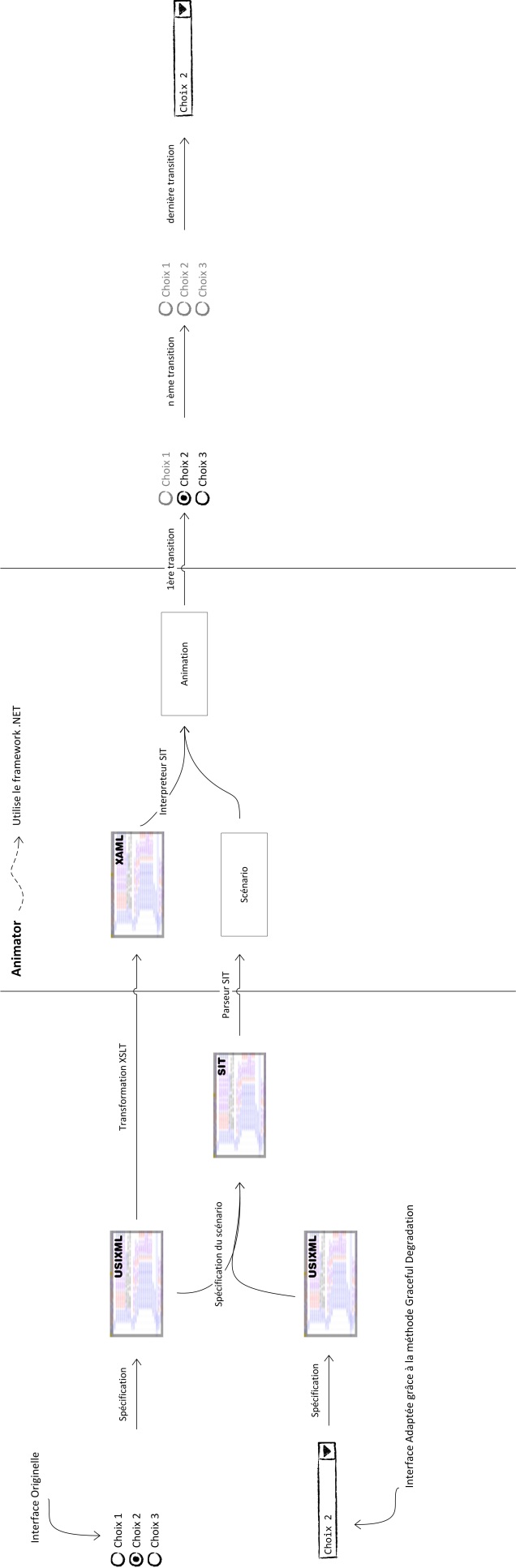 Spécification générale du prototype
Par Charles-Eric Dessart (2011). Promotteur: Jean Vanderdonckt
Dégradation 1
SUBSTITUTE #listbox_component_19 BY @ComboBox IN #box3 ("newComboBox") WHERE ROW 0, COL 0;
CONTRACT #newComboBox OF 90 50;
CHANGEBOX #button_1 TO #box3 WHERE ROW 0, COLINSERT 1;
SET #button_1->Content TO "GO!";
CHANGEBOX #button_0 TO #box3 WHERE ROW 0, COLINSERT 2;
SET #button_0->Content TO "[X]";
SET #label_0->FontSize TO 12;
CONTRACT #window_0 OF 40 120;
Par Charles-Eric Dessart (2011). Promotteur: Jean Vanderdonckt
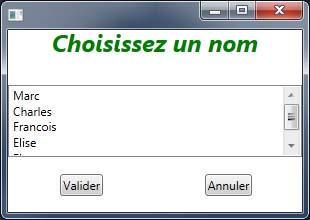 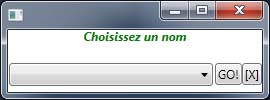 Dégradation 2
SUBSTITUTE %SelectRadioGroup "groupeType" BY @ComboBox IN #box110 ("newComboBoxType") WHERE ROW 0, COL 0;
SUBSTITUTE %SelectRadioGroup "groupeEtudiant" BY @CheckBox IN #box120 ("newCheckBoxEtudiant") WHERE ROW 0, COL 0;
CONTRACT #window_0 OF 50 50;
CHANGEROWS #box1 TO 25 25 25 25;
Par Charles-Eric Dessart (2011). Promotteur: Jean Vanderdonckt
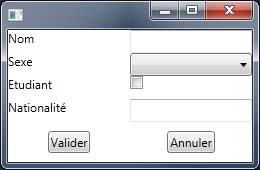 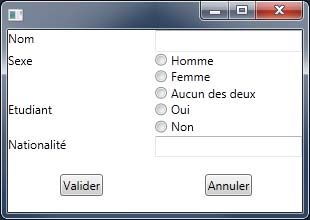 Dégradation 3
Gestion des évènements non implémentée,

Nécessite le développement d’un interpréteur UsiXML en C#.

Dégradation 3 est un exemple implémenté à la main.
Par Charles-Eric Dessart (2011). Promotteur: Jean Vanderdonckt
Conclusion
Prototype est une première approche viable de l’animation d’une dégradation d’interface.

Manque de types d’animation.

Manque cruellement d’un interpréteur UsiXML
Par Charles-Eric Dessart (2011). Promotteur: Jean Vanderdonckt